Welcome at this IEC 61131-3 Tutorial
[Speaker Notes: Welcom in the notes view,
showing you the notes / additional text for this presentation

Success!]
Harmonizing the way people look to control
the future is here

Eelco van der Wal
Managing Director PLCopen
[Speaker Notes: This presentation is not about standards

It is about the way people look to control]
Fiction?
Imagine 

*	you are in industrial control
*	working with 4 different brands of controls
*	using different dialects in their programming languages
*  strugling to match the level of your software engineers with the electrical engineers / maintenance on the factory floor
*	& seeing that your competitor does better 

Why?  What’s wrong ?
[Speaker Notes: If the situation above looks like your reality………………]
Out of the jungle
The current variety of problems can be vastly reduced via standardization

... and such a standard is available
[Speaker Notes: …….. you’d better harmonize the way you all look to control]
IEC 61131-3

“The best thing that happened to industrial control”

Sugar Lantic on Automation Maillist
[Speaker Notes: … via the IEC 1131-3 standard

First, let us take a closer look into IEC 1131-3.

This is the english version (waving with the standard itself). It contains
a lot of information, so it is better if we focus to the benefits for you.]
The 7 parts of the IEC 61131 Standard
- 1	General overview, definitions
	- 2	Hardware
	- 3	Programming Languages
	- 4	User Guidelines
	- 5	Messaging Service Specification
	- 7	Fuzzy Logic
	- 8	Implementation guidelines
[Speaker Notes: As you can see it consists of five parts.

Part 1 till 3 are International Standards

Part 1 provides the general overview

Part 2 defines the requirements and test procedures for the hardware.
These include elelctrical, mechanical and functional requirements
service, storage and transportation conditions
and test methods and procedures for verification of compliancy

Part 3 deals with Programming Languages. 
These programming languages not only suit Programmable Controllers, but effectively every environment within industrial control and automation.
There are many  ways to look at  this standard…...]
IEC 61131-3 Programming languages /Industrial Control Programming
The interface between the programmer and the control system
[Speaker Notes: … but just to make sure we are all talking about the same:

the programming languages deals with the interface between
the programmer and the control system

or more direct: what this man sees on his screen]
IEC 61131-3 Programming languages /Industrial Control Programming
...with support for people
	 with different backgrounds
[Speaker Notes: or, within IEC 1131-3, how  these people interface to ther control,

no matter which background / color, or level

current environments incorporate them all 

Meaning: support for teams with people of different level
or background]
What is the Benefit of such a Standard ?
[Speaker Notes: see above]
Discrete Mnf
Process cntrl
System Integrator
YOU ??
Education
Programming
Maintenance
Installation
Users? Which Users?
[Speaker Notes: Thefirst problem is: which users?
Where are you, or your company, in this picture?]
Users? Which Users?
Automobile production lines
 Water treatment plant
 Food processing and packaging machinery
 Cable manufacturing
 Semi-conductor clean room automation
 Theme-park roller coasters
 Nuclear waste treatment plant
This wide range encompass different skills
[Speaker Notes: IEC 1131-3 is used in such a tremendous broad area, that we only can make some general statements about the advantages]
What is the Benefit of such a Standard
Reduced waste of human resources (in training, debugging, maintenance and consultancy)
[Speaker Notes: see above

One has to learn it only once, and can use it on all systems]
What is the Benefit of such a Standard
Reduced waste of human resources (in training, debugging, maintenance and consultancy)
Creating a focus to problem solving via software re-usability 
(reduced application investment and supplier dependency)
[Speaker Notes: see above

That creates a focus to the real problem solving part]
What is the Benefit of such a Standard
Reduced waste of human resources (in training, debugging, maintenance and consultancy)
Creating a focus to problem solving via software re-usability (reduced application investment and supplier dependency)
Reduced misunderstandings and errors
[Speaker Notes: because the dialects are gone and  the structuring tools are
available, it lead to a better understanding between the
people involved, and to less errors]
What is the Benefit of such a Standard
Reduced waste of human resources (in training, debugging, maintenance and consultancy)
Creating a focus to problem solving via software re-usability (reduced application investment and supplier dependency)
Reduced misunderstandings and errors
Programming techniques usable in more environments 
(general industrial control)
[Speaker Notes: IEC 1131-3 is used, and can be used, in a very broad area:
industrial control in general]
What is the Benefit of such a Standard
Reduced waste of human resources (in training, debugging, maintenance and consultancy)
Creating a focus to problem solving via software re-usability (reduced application investment and supplier dependency)
Reduced misunderstandings and errors 
Programming techniques usable in more environments (general industrial control)
Combining harmonously different components from different
locations, companies or countries, or projects
[Speaker Notes: and is not restricited to one location or project: for instance
function blocks can be reused over an over again]
What is the Benefit of such a Standard
Reduced waste of human resources (in training, debugging, maintenance and consultancy)
Creating a focus to problem solving via software re-usability (reduced application investment and supplier dependency)
Reduced misunderstandings and errors 
Programming techniques usable in more environments (general industrial control)
Combining harmonously different components from different locations, companies or countries, or projects
Increased connectivity (investment protection)
[Speaker Notes: taking care that your investment is not lost: you are
open to the future]
What is the Benefit of such a Standard
Reduced waste of human resources (in training, debugging, maintenance and consultancy)
Creating a focus to problem solving via software re-usability (reduced application investment and supplier dependency)
Reduced misunderstandings and errors 
Programming techniques usable in more environments (general industrial control)
Combining harmonously different components from different locations, companies or countries, or projects
Increased connectivity (investment protection)
[Speaker Notes: <<no text initially>>


…. .  But there was this other buzzword  .. PLCopen]
Key quality features of IEC 61131-3
Structured software - through use of Configuration,     Resource and Program Organization Units (POUs)
 Strong Data Typing - through languages that restrict   operations to only apply to appropriate types of data
  Execution control - through use of tasks 
  Complex sequential behaviour - through Sequential    Function Charts
  Software encapsulation - through use of POUs,    structures and complex data types.
[Speaker Notes: In general, one can reconcile the following strong points 
of IEC 1131-3

see slide]
An example
Fermentation Control System


courtesy of Omron Electronics
[Speaker Notes: But how does this help you in practice.

Let us look at another example, in this case a fermentation process]
Agitator
Feed valve
Acidic reagent
Alkali reagent
Temperature
sensor
pH sensor
Heater band
Harvest valve
Fermentation Process
[Speaker Notes: The whole process is drawn here.

There is a large vessel, which vcan be filled (Feed Valve)
with the liquid, can be heated with the heater band (cooling
via convection), which can be stirred via the motor,
and where acid and alcalic fluid can be added into.]
Fermentation control decomposition
MainSequence e.g. top level process steps - filling, heating, agitating,                                fermenting, harvesting, cleaning.
 Valve control e.g. operating valves used to fill and empty the                                    fermentation vessel
 Temperature control  for monitoring the temperature of the vessel                                            and modulating the heater.
 Agitator control  for the agitator motor activated as demanded		        by the main process sequence.
 pH Control   for monitoring the acidity of the fermentation contents                           and adding acidic or alkali reagents.
[Speaker Notes: Overall, one can decompose the process into the
following sections

(see slide)]
Fermentation control program
[Speaker Notes: If we would present those in the programming language
Function Block Diagram, it could look like this
In this case all basic blocks have been defined, which is one
of the basic steps needed to convert the problem to a solution

(read from left to right side)

(On the left the inputs, on the right the outputs)]
Main sequence SFC
Shows the main 
process states
[Speaker Notes: For the main sequence we would use the structuring tool
Sequential Function Chart.
We start at the top with the Initialization: since we do not know
the status of the system when we first switch it on, we got
to check here the position of the valves, etc.
Then we start filling till the right level has been reached.
Next phase is the heating till the fermentation process starts
If it starts, we get to the next phase: the actual fermentation
process control part
After completion, we harvest, and after that clean, and we are ready
to restart at the top.
This decomposition gives everybody involved a clear overview
which sequences are involved, and how it  is further decomposed
into the function blocks which can be programmed in any of 
the four languages.
Or, stated differently: our user requirement specification is 
(nearly) done!]
IEC 61131-3Overview
Common Elements
Programming Languages
The IEC 61131-3 Standard
[Speaker Notes: There are a lot of ways to look to this part 3 of IEC 1131.
The one we use here is very simple: the standard consists of two main blocks: 

 the Common Elements, valid throughout the specification

 and the Programming Languages

Let us take a closer look to the common elements…….]
Common Elements
Programming Languages
The IEC 61131-3 Standard
[Speaker Notes: So much about the common elements. Now to the next group:
the programming languages]
LD	A
ANDN	B
ST	C
C:= A   AND  NOT B
A   B                    C
-| |--|/|----------------(  )
AND
A                  C
B
The IEC 61131-3 Programming Languages
Instruction List             			 Structured Text
Function Block Diagram    			Ladder Diagram
[Speaker Notes: Regarding the five standardised programming languages no one should be too worried, because all languages except Structured Text have been widely known and utilised for years.
Different regions of the industrial world as well as different fields of applications have contributed to the selection of those languages.]
Common Elements
Programming Languages
The IEC 61131-3 Standard
[Speaker Notes: There are a lot of ways to look to this part 3 of IEC 1131.
The one we use here is very simple: the standard consists of two main blocks: 

 the Common Elements, valid throughout the specification

 and the Programming Languages

Let us take a closer look to the common elements…….]
Common Elements include :
Variables, Data Types and Declaration
Configuration, Resources and Tasks
Function, Function Blocks and Programs
Sequential Function Charts
Variables
	
	Symbolic representation via labels
	Restricted area for I/O mapping
	Hardware independent code

What is this?
01010101 10101010
IEC 61131-3 : Common Elements
[Speaker Notes: The first to mention are Datatypes and Variables

With datatyping every variable is assigned to a datatype.

Why? 
Well, IEC 1131-3 is designed to help you to find errors as early as possible in the programming phase. 
As you all know, that is the fastest and cheapest way. 

Now you know if the data is a string, a date, and integer or 16
bits of Boolean input.
There is no confusion about this anymore, and there is
no conflict between different people using the textual 
representation (that means, the name of the variable)]
Data Types

such as:	
	BOOL	BYTE
	INTEGER : SINT, INT, DINT, LINT
			USINT, UINT, UDINT, ULINT
	REAL,  LREAL
	DATE
	TIME_OF_DAY
	DATE_AND_TIME
	STRING
IEC 61131-3 : Common Elements
[Speaker Notes: Examples of standard data types are Boolean, Byte Integer, Real,  which you all probably know,

but also Date, Time_of_Day and String.

Datatyping avoids a lot of errors, like dividing an integer with a date.]
Variable Declaration
textual representation of usage type of variable
scope: local (or global)
explicit parameter passing via variables (inputs or outputs)
memory allocation
declaration can include initial values
coupled to ‘Program Organization Unit’ (Function, Function Block or Program)
Variable Declarations
Keyword		Variable usage
VAR			Internal to organization unit 
VAR_INPUT		Externally supplied, not modifiable within organization unit 
VAR_OUTPUT		Supplied by organization unit to external entities 
VAR_IN_OUT		Supplied by external entities. Can be modified within org. unit 
VAR_EXTERNAL	Supplied by configuration via VAR_GLOBAL .Can be modified			within organization unit
VAR_GLOBAL		Global variable declaration 
VAR_ACCESS		Access path declaration 
RETAIN			Retentive variables 
CONSTANT		Constant (variable cannot be modified)
AT			Location assignment
Variable Declarations : example
VAR
		CONDITION_RED : BOOL;
		IBOUNCE : WORD;
		MYDUB : DWORD;
		AWORD, BWORD, CWORD: INT;
		OKAY : STRING[10] := ‘OK’;
END_VAR
Data Types	&	Variables
in addition:

Your own datatypes
…
derived datatypes
IEC 61131-3 : Common Elements
[Speaker Notes: In addition to these standard dataypes, you can create your
own
Once defined you can use them all over again
This can be very helpful within your own systems]
Derived Datatypes
Direct derivation from elementary types, e.g.:TYPE R : REAL ; END_TYPE
Enumerated data types, e.g.:TYPE ANALOG_SIGNAL_TYPE : (SINGLE_ENDED, DIFFERENTIAL) ; END_TYPE
Subrange data types, e.g.:TYPE ANALOG_DATA : INT (-4095..4095) ; END_TYPE 
Array data types, e.g.:TYPE ANALOG_16_INPUT_DATA : ARRAY [1..16] OF ANALOG_DATA ; END_TYPE
Your own datatype: derived datatype
TYPE ANALOG_DATA : INT (-4095..4095) ; END_TYPE
Your own datatype: derived datatype
TYPE ANALOG_SIGNAL_TYPE : (SINGLE_ENDED, DIFFERENTIAL) ; END_TYPE
Your own datatype: derived datatype
Directly Represented Variables : %
Prefix		Meaning			Default data type
I			Input location	
Q			Output location	
M			Memory location	
X			Single bit size			BOOL
None		Single bit size			BOOL
B			Byte (8 bits) size			BYTE
W		Word (16 bits) size			WORD
D			Double word (32 bits) size		DWORD
L			Long (quad) word (64 bits) size	LWORD
COMMON ELEMENTS
a.o.
	Data Types	&	Variables

	Configuration
			Resources
					Tasks
IEC 61131-3 : Common Elements
[Speaker Notes: Back to the common elements
For this following part , we look at the defined Software Model.]
IEC 61131-3 Software Model
Configuration
Communication Function
[Speaker Notes: At the highest level, the entire software required to solve a particular control problem is called  a Configuration.]
IEC 61131-3 Software Model
Configuration
Resource
Resource
Communication Function
[Speaker Notes: Within a configuration, one or more Resources can be defined. 
A resource is like a CPU in your system.]
Configuration
Resource
Resource
Task
Task
Task
Task
IEC 61131-3 Software Model
Communication Function
[Speaker Notes: A resource include one or more Tasks .
Tasks control the execution of different parts of programs…..]
Configuration
Resource
Resource
Task
Task
Task
Task
Program
Program
Program
Program
Communication Function
IEC 61131-3 Software Model
Execution control path
[Speaker Notes: Programs can be written in any of the IEC languages]
Configuration
Resource
Resource
Task
Task
Task
Task
FB
Function Block
Program
Program
Program
Program
FB
FB
FB
FB
Execution control path
Access path
IEC 61131-3 Software Model
Communication Function
[Speaker Notes: In the end programs call Functions or Function Blocks These are the basic building blocks with datastructure and algorithm]
Configuration
Variable access path
Resource
Resource
Task
Task
Task
Task
FB
Function Block
Program
Program
Program
Program
Variable
FB
FB
FB
FB
Global and direct variables
Execution control path
Access path
Communication Function
IEC 61131-3 Software Model
[Speaker Notes: All these can exchange their information via the global or direct variables, even to the outside world via the communication function

Let us compare this to a conventional PLC……….]
Configuration
Variable access path
Resource
Resource
Task
Task
Task
Task
FB
Function Block
Program
Program
Program
Program
Variable
FB
FB
FB
FB
Global and direct variables
Execution control path
Access path
Communication Function
IEC 61131-3 vs conventional PLC
[Speaker Notes: As shown here in red, a conventional PLC consists of one resource, running one task, controlling one program

As you can easily see, IEC 1131-3 can go well beyond conventional PLCs.
It can provide you with a state-of-the-art multitasking, real-time environment

This also makes IEC 1131 applicable to a much broader area as just PLCs. It can be used in a broad range of application area’s, without having to learn additional programming languages.]
Configuration Elements
Configuration
Resources
Tasks
Global Variables
Access Paths
Configuration, Resources and Access Paths (-Declaration)
CONFIGURATION … END_CONFIGURATION
	VAR_GLOBAL … END_VAR	(within CONFIGURATION)

RESOURCE … ON … END_RESOURCE
	VAR_GLOBAL … END_VAR (within RESOURCE)

PERIODIC TASK
NON-PERIODIC TASK
COMMON ELEMENTS
a.o.
	Data Types	&	Variables
	Configuration, Resources, Tasks

	Programming Organization Units
 Functions
 Function Blocks
 Programs
IEC 61131-3 : Common Elements
[Speaker Notes: Within the common elements,  the Functions, Function Blocks and Programs are called Program Organization Units.

They provide you re-usability  from macro level to micro level.

Let us have a closer look at  them,.
First the functions…...]
Functions …..
* Standard functions
		ADD, SQRT, SIN, COS, GT, MIN, MAX, AND, OR, etc.


* Your own defined functions: 
		FUNCTION SIMPLE_FUN : REAL
			VAR_INPUT
				A, B 	: REAL;
				C		 : REAL := 1.0;
			END_VAR
		SIMPLE_FUN := A*B/C;
		END FUNCTION
[Speaker Notes: We all  know functions like Add, Square root, SINus, COSinus, Greater Than,  etc.,  
IEC has a enormous set of these defined.

You also can create your own functions like this simple_function 

Once defined, you can use it over and over again…..

The same is valid for Function Blocks…..]
…. &   Function Blocks
Standard Function Blocks
[Speaker Notes: They are like the software equivalent of Integrated Circuits, ICs.

Like black boxes that represent  a specialized control  function

You have standard defined function blocks, like timers, counters and triggers….]
…. &   Function Blocks
Standard Function Blocks
Additional supplied Function Blocks
[Speaker Notes: ..and each supplier can add their own library of blocks, as long as they comply to the defined structure

A temperaure control loop, or PID, is an excellent example of such a Function Block.]
…. &   Function Blocks
Standard Function Blocks
Additional supplied Function Blocks
Your own defined Function Blocks
[Speaker Notes: And you can add your own library of Function Blocks]
…. &   Function Blocks
Standard Function Blocks
Additional supplied Function Blocks
Your own defined Function Blocks
All FBs are highly re-usable in same program, different programs or project
[Speaker Notes: No matter which Function Block, they are highly re-usable :

in the same program, different programs or even different projects.

You can use  them with any of the IEC programming languages,
giving you a clear separation between different levels of programmers, or maintenance people.

Their re-usability increases your efficiency, and reduces  the number of errors.]
Hysterisis
REAL
XIN1
BOOL
Q
XIN2
REAL
EPS
REAL
Q
1
0
EPS
EPS
XIN2
Function Block example
[Speaker Notes: Let’s look at an example.
Here shown is a function block in the programming language
Function Block Diagram
The FB has the name Hysterisis
It has three inputs, named XIN1, XIN2 and EPS, on the left
They are all of datatype REAL

It has one output (on the right  hand side), called Q, of
type BOOL

Internally, the FB cotains body code…..]
FUNCTION_BLOCK HYSTERISIS
 VAR_INPUT
   XIN1, XIN2 : REAL;
   EPS : REAL;  (* Hysterisis band *)
 END_VAR
 VAR_OUTPUT
   Q : BOOL := 0
 END_VAR
 IF Q THEN
   IF XIN1 < (XIN2-EPS) THEN
     Q := 0 (* XIN1 decreasing *)
   END_IF;
 ELSIF XIN1 > (XIN2 + EPS ) THEN
   Q := 1; (* XIN1 increasing *)
 END_IF;
END_FUNCTION_BLOCK
Hysterisis
REAL
XIN1
BOOL
Q
XIN2
REAL
EPS
REAL
Q
1
0
EPS
EPS
XIN2
Function Block example
[Speaker Notes: In this example, the body code is written in the language
Structured Text
It uses the inputs,does some calculation, and sets the outputs.
The first part deals with the data structure, the second half with 
the algorithm

In this case it does not use additional data. But it could.
No matter which name was used for this local data
inside the body, there would be no conflict with its name:
one could use this name on different places, without conflict,

This examle of data encapsulation takes away a big source of errors.]
Start : BOOL;
Emergency : BOOL;
Limit : INT;
Automation
application
INPUT
EXTERNAL
OUTPUT
IN_OUT
FUNCTION_BLOCK
PROGRAM
Type
Local
Type
Local
GLOBAL
INPUT
FUNCTION
Type
Local
Programs : hierarchical design
[Speaker Notes: With these Functions and Function Blocks , you can look at a program as a network of these basic building blocks.

In this way complex programs can be broken down into function blocks,
which again can be broken down into smaller function blocks.

This decomposition helps you  increasing your efficiency .]
Programming Model
IEC 61131-3 : Common Elements
COMMON ELEMENTS
a.o.
	Data Types		Variables
	Program Organization Units
		* Functions
		* Function Blocks
		* Programs
	Configuration, Resources, Tasks

	Sequential Function Chart
		* Steps
		* Transitions
		* Actions Blocks
[Speaker Notes: Back to the overview of the common elements.
As you can see there is one topic left. Let’s deal with it now]
Step 1           N      FILL
Transition 1
Step 2           S     Empty
Transition 2
Step 3
Sequential Function Chart, SFC
Powerful graphical technique for describing the sequential behaviour of a control program
Used to partition a control problem
Shows overview, also suitable for rapid diagnostics
[Speaker Notes: When two or more transitions are associated with leaving a step, one can select alternative steps in a sequence using a divergence construct
One can use this also to provide alternative sequences.
As ultimate, the standard also support parallel sequences, such as commonly required in batch applications.
For instance, one sequence is is used for the primary process, and the second for monitoring the overall operating constraints. 
And this all within the same overview and structure.]
Step 1           N      FILL
Transition 1
Step 2           S     Empty
Transition 2
Step 3
Sequential Function Chart, SFC
Powerful graphical technique for describing the sequential behaviour of a control program
Used to partition a control problem
Shows overview, also suitable for rapid diagnostics
The basic elements are STEPS with ACTION BLOCKS and TRANSITIONS
Support for alternative and parallel sequences
[Speaker Notes: When two or more transitions are associated with leaving a step, one can select alternative steps in a sequence using a divergence construct
One can use this also to provide alternative sequences.
As ultimate, the standard also support parallel sequences, such as commonly required in batch applications.
For instance, one sequence is is used for the primary process, and the second for monitoring the overall operating constraints. 
And this all within the same overview and structure.]
Top Down
Common Elements
Programming Languages
Bottom Up
The IEC 61131-3 Standard
[Speaker Notes: There is more,
and it is directly related to the development systems, which by the way are called PSE’s in IEC, or Program Support Environments.

If we look to the simple picture of the IEC 1131-3 standard, the standard allows two ways to develop your program: bottom up and top down
Whichever you chose, the environment will help you through the whole process
After all, software is here to help us……..]
IEC Programming Environments
Many of them offer:
graphical programming screens
support for multiple windows
mouse operation
pull-down menus
built-in hypertext help function
software verification during design
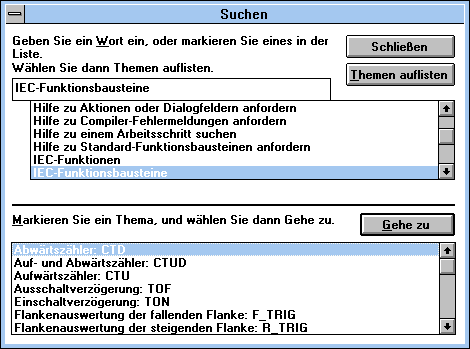 [Speaker Notes: and they do..

Many IEC programming systems offer you all you expect from modern environments.
Some of the features are listed here

Compare that to the cryptic character based systems, and you have an additional reason

We mentioned several advantages of this standard
Let us summarize them…….]
Common Elements
Sequential Function Chart

See separate presentation